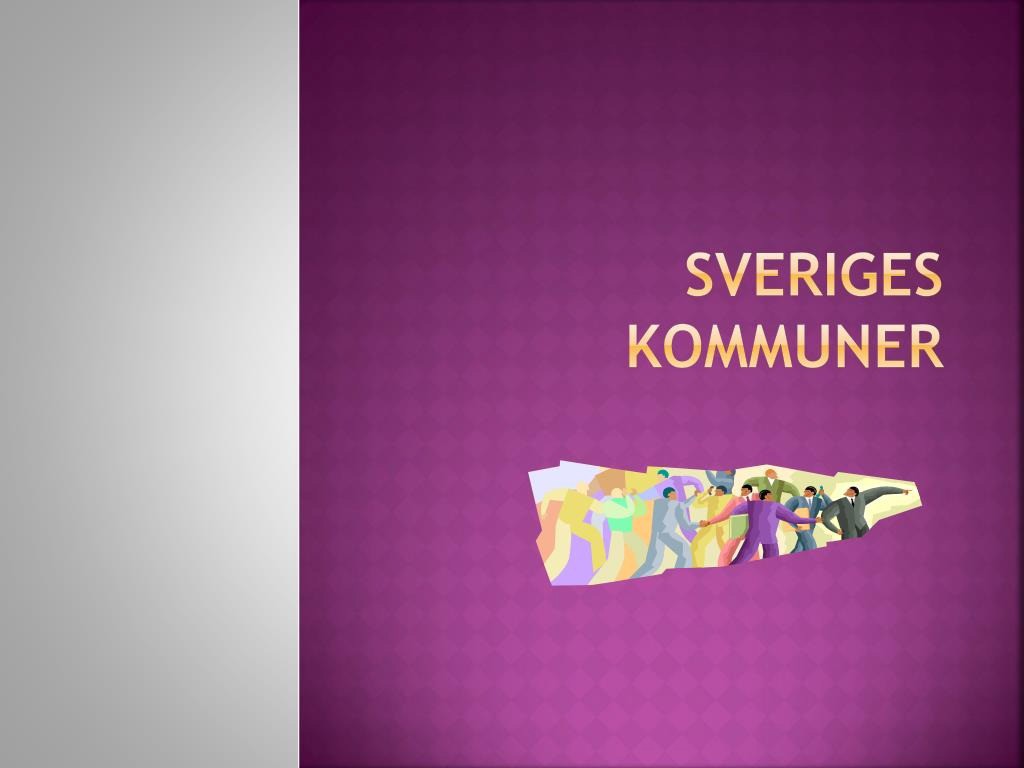 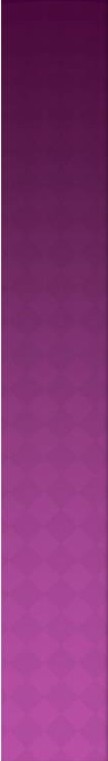 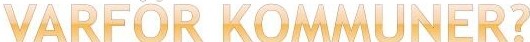 De som bestämmer i  Stockholm kan inte ha koll pa att allt som  behöver göras i ett land, därför delas landet in i små  enheter som sköter vissa saker själva.
Vissa saker styr riksdag och regering over och de lagar och beslut som fattas där måste kommunen genomföra!

 Sverige är indelat i 290 stycken kommuner

Som varierar i storlek
Stockholm 840 000 inv (Storstadskommun)  Västerbotten 2500 inv (Glesbygdskommun)
Sundbyberg (knappt 51 000 invånare på 8,77 kvadratkilometer)
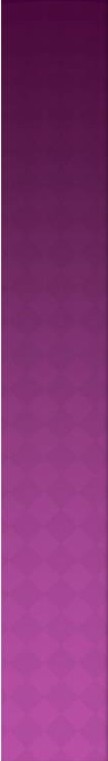 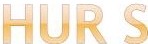 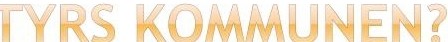 Styrs av politiker som bestämmer vad som behöver  göras och hur man ska göra detta.
Vilka dessa politiker är och vilket parti de representerar bestämmer folket vid valet.

 Kommunfullmäktige (riksdag)
Representanter från olika partier som f attar beslut.
Beslutar om budget och utser vilka som sitter i kommunstyrelsen. 
Kommunstyrelse (regering)
Leder arbetet och ser till att saker blir gjorda. (verkställer)
Nämnder 
Förbereder vad som är bra/dåligt med ett förslag
Genomför beslut tillsammans med förvaltningen (tjänstemän)
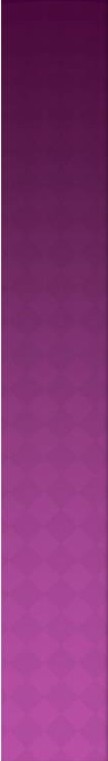 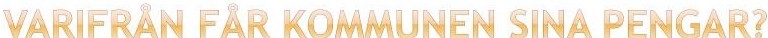 Skatter (på arbetet som medborgarna utför)

 Avgifter 
Barnomsorg, sophantering, vatten och avlopp, Badhus etc.
Statsbidrag
För tex, asylmottagning, skola och omsorg.
Utjämningssystem
Rika kommuner ger till de fattiga VARFÖR?
Utgifter: 
  
All verksamhet som kostar pengar, samt lån med ränta!

Pengarna räcker inte till allt – Prioriteringar!
Budget - varje förvaltning hushåller med sina pengar   (till exempel utbildningsförvaltning måste klara skolan)
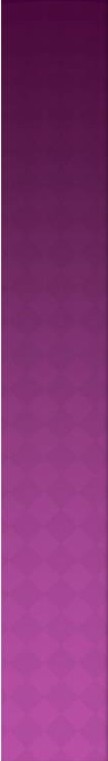 VAD ANSVARAR KOMMUNEN ÖVER?
Förskoleklass och skola
 Fritids och förskola (dagis)
 Vuxenutbildning
 Svenska förinvandrare
 Ta hand om de som har det svårt (socialtjänst)
 Ta hand om de äldre och handikappade
 Stadsplanering och byggfrågor
 Hälso- och miljöskydd
 Renhållning och asfaltshantering
 Räddningstjänst (brandkåren)
 Vatten och avlopp
  Bibliotek
 Krisberedskap
 Kollektivtrafik (buss)
  Fixar bostäder (inte lika vanligt längre)
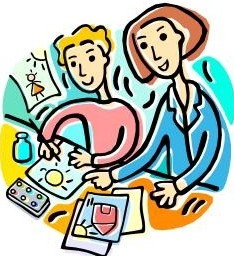 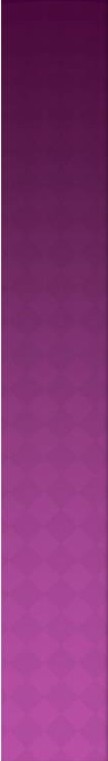 Det är viktigt för en kommun att ha många medborgare. 
Varför?
Hur ska en kommun få människor att vilja bo i kommunen?
•
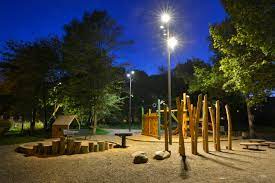 Gott om  jobb och företag.
Gott om bostäder
Bra vård och omsorg (tex skola)
Parker
Nöjesliv (restauranger, bio med mera) 
Högre utbildning (högskola, universitet)
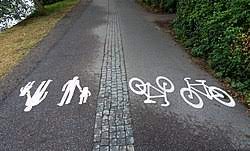 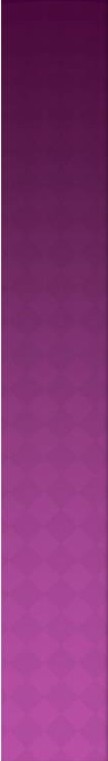 Vad gör regioner?
Sjukvård	Tandvård	Kollektivtrafik

 Ansvarar for saker som är väldigt dyra för kommunen att driva på egen hand

   Kommunerna i  länet har slagit sig samma till
  ett landsting eller en region. 

 17 landsting och 4 regioner
Skåne - Halland - Gotland - Västra Götaland
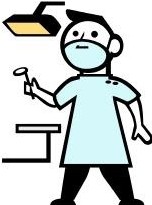